Influences Personal Style
Apparel: Gen Z shoppers are more influenced to buy clothing from TV and streaming shows like Outer Banks than by social media influencers
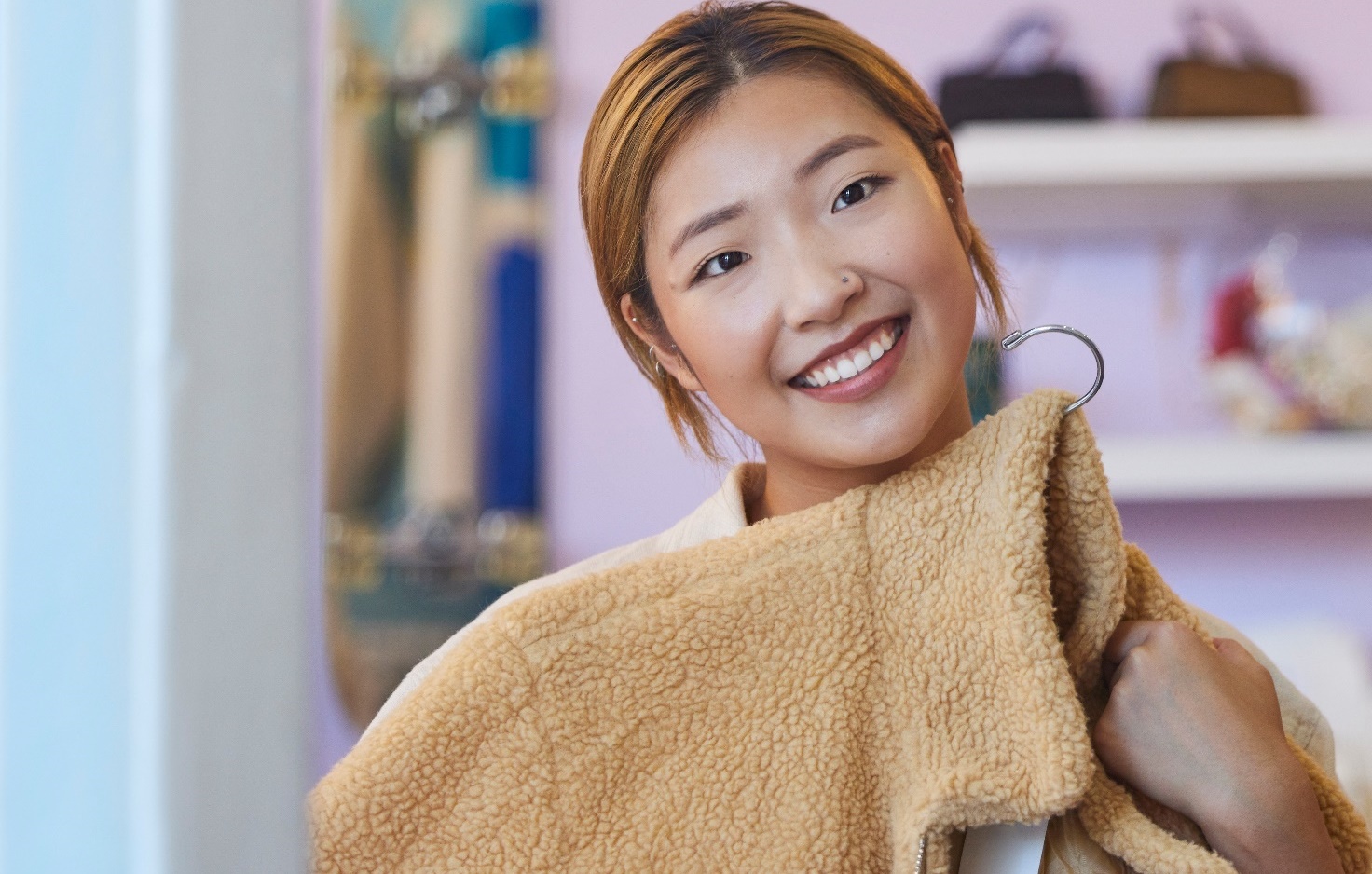 % of P13-24 who have purchased clothing similar to what an actor / character / personality wore from the following platforms
TV / Streaming vs. Social Media*
% more likely
24%
+33%
18%
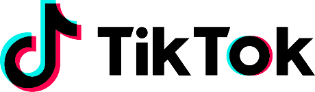 +76%
14%
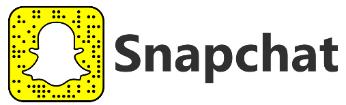 of Gen Z say they have
‘purchased clothing similar to what an actor / character / personality wore’ 
in TV or streaming content
VS.
+15%
21%
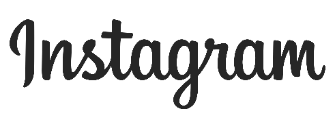 +83%
13%
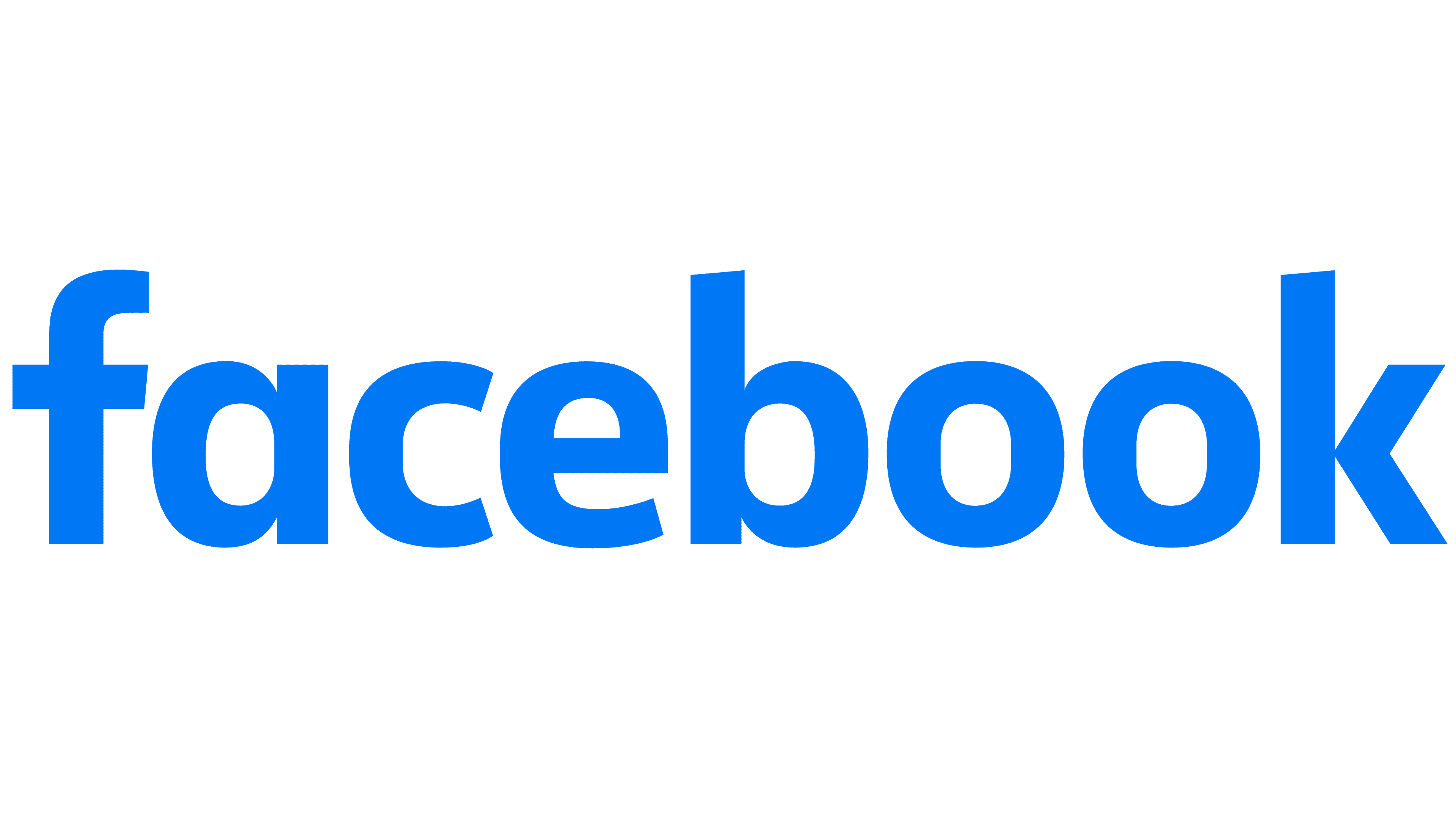 +51%
16%
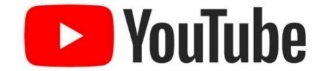 *How to read: P13-24 viewers are 33% more likely to purchase clothing similar to what a character / actor / personality from premium video content wore vs. TikTok content
Source: VAB custom research fielded by Hub Entertainment Research as part of the 2023 Video Redefined report. Data sourced from Hub’s survey of 1,900 consumers, ages 13-74. P13-24 respondents = 620 (unweighted). Data collected December 2023. Q3: Which of the following actions have you taken as a result of watching something on the following platforms?
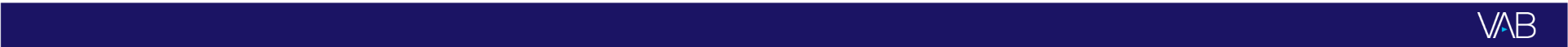 This information is exclusively provided to VAB members and qualified marketers.
PAGE 1